Twitch
Vocabulary Organiser
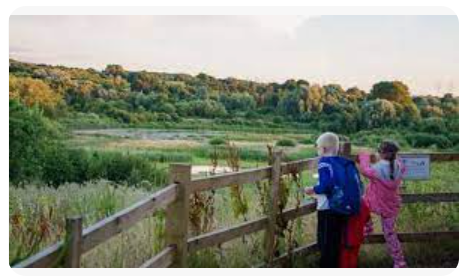 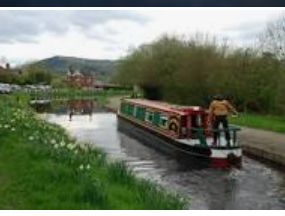 reserve
canal
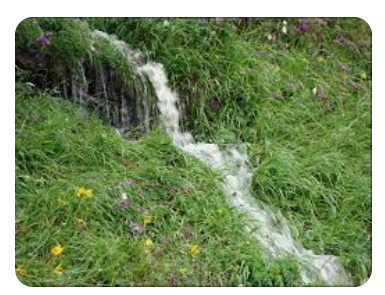 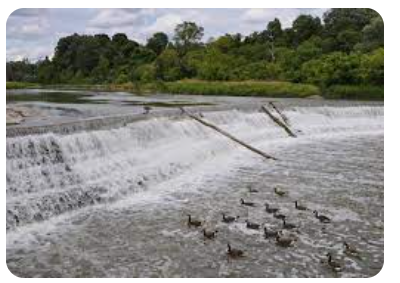 weir
rivulets